Characterization of quantum dot chains using transmission electron microscopy
APS March Meeting 2012, Boston
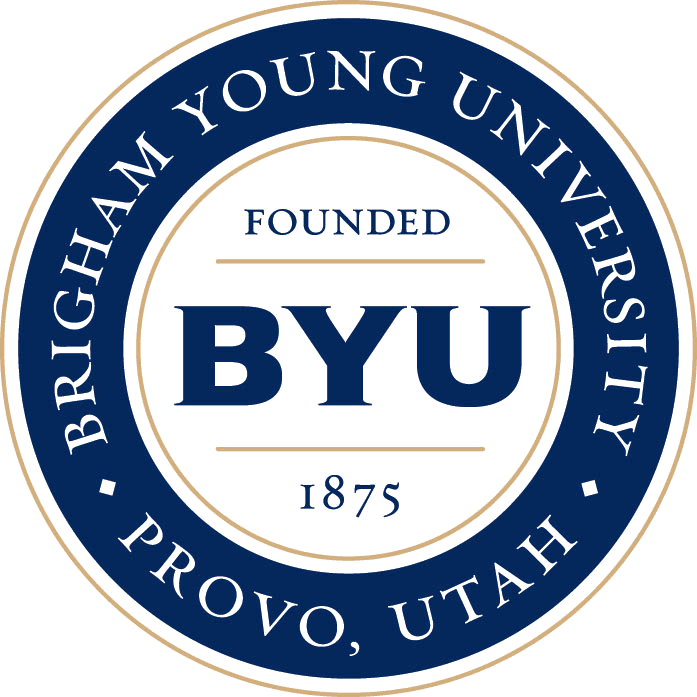 Tyler Park
Jeffrey Farrer

John Colton
Haeyeon Yang
* Special thanks Felipe Rivera and Thomas McConkie for sample preparation (FIB/SEM)
Introduction
What are quantum dot “chains?”


What is their significance?
Optoelectronic Devices
Conduit for spin information W. V. Schoenfeld et al., Appl. Phys. 						             Lett. (1999)
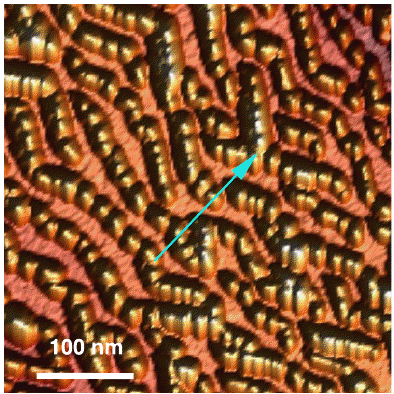 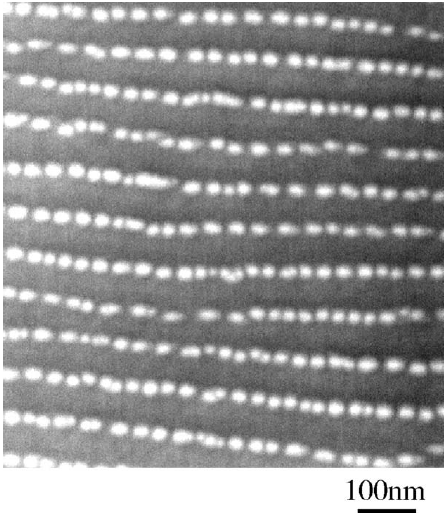 (110)
Dong Jun Kim and Haeyon Yang,
Nanotechnology,(2008).
Zh. M. Wang, et al.,
Journal of Applied Physics, (2006).
Previous work
Stranski-Krastanov (1939)
Prepatterned Substrates Lee et al., Nanotechnology, (2006)
Strain driven self-assembly M. Riotte et al., Applied Physics 							           Letters, (2004)
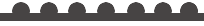 InGaAs
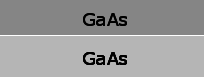 Our samples
Grown at lower temperature so quantum dots don’t form yet
Annealing process, during which dots are formed
More control on growth A.O. Kosogov et al., Appl. Phys. Lett. 								(1996)
3 samples with slightly different growth parameters
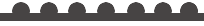 InGaAs
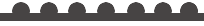 Our Samples - methods
Photoluminescence (PL) spectroscopy
Time-resolved PL 
Transmission electron
        microscopy (TEM)
Chains with GaAs cap*
Chemical analysis 
Partial electron energy-loss                             spectroscopy (PEELS)
X-ray energy dispersive                                                                              spectroscopy (XEDS)

*Zh. M. Wang et al., Journ. Of App. Phys. (2006)
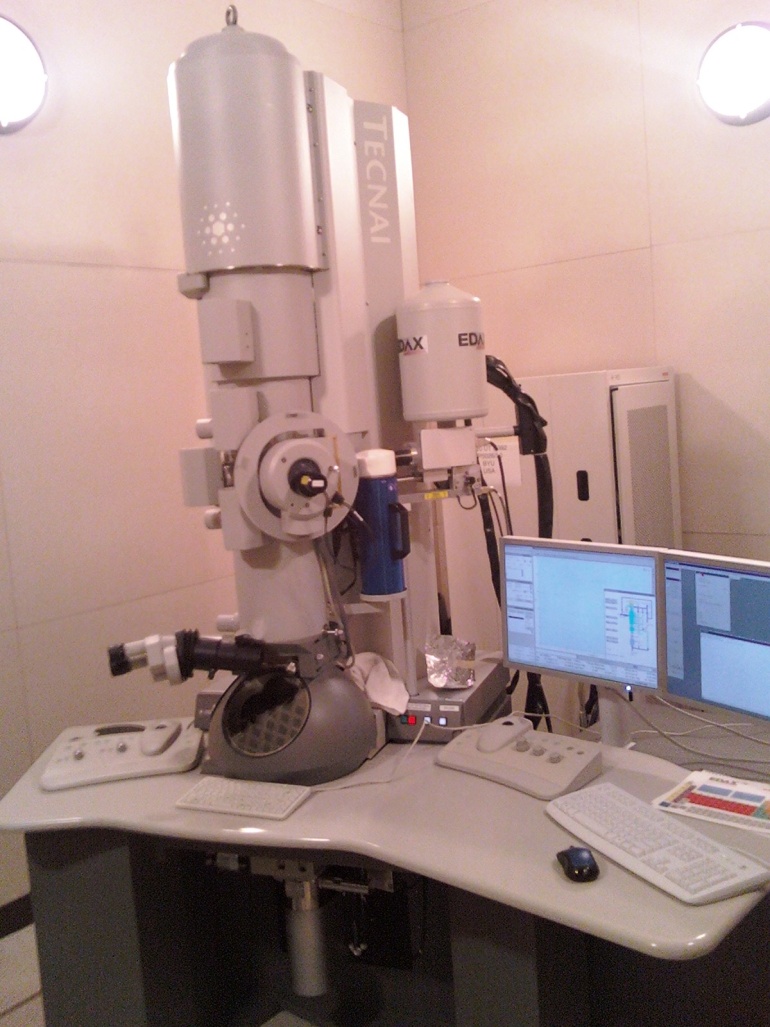 Sample preparation
Focused Ion Beam (FIB)
Cross-section cuts
Lift-out method
Plan view cuts
Our own method?
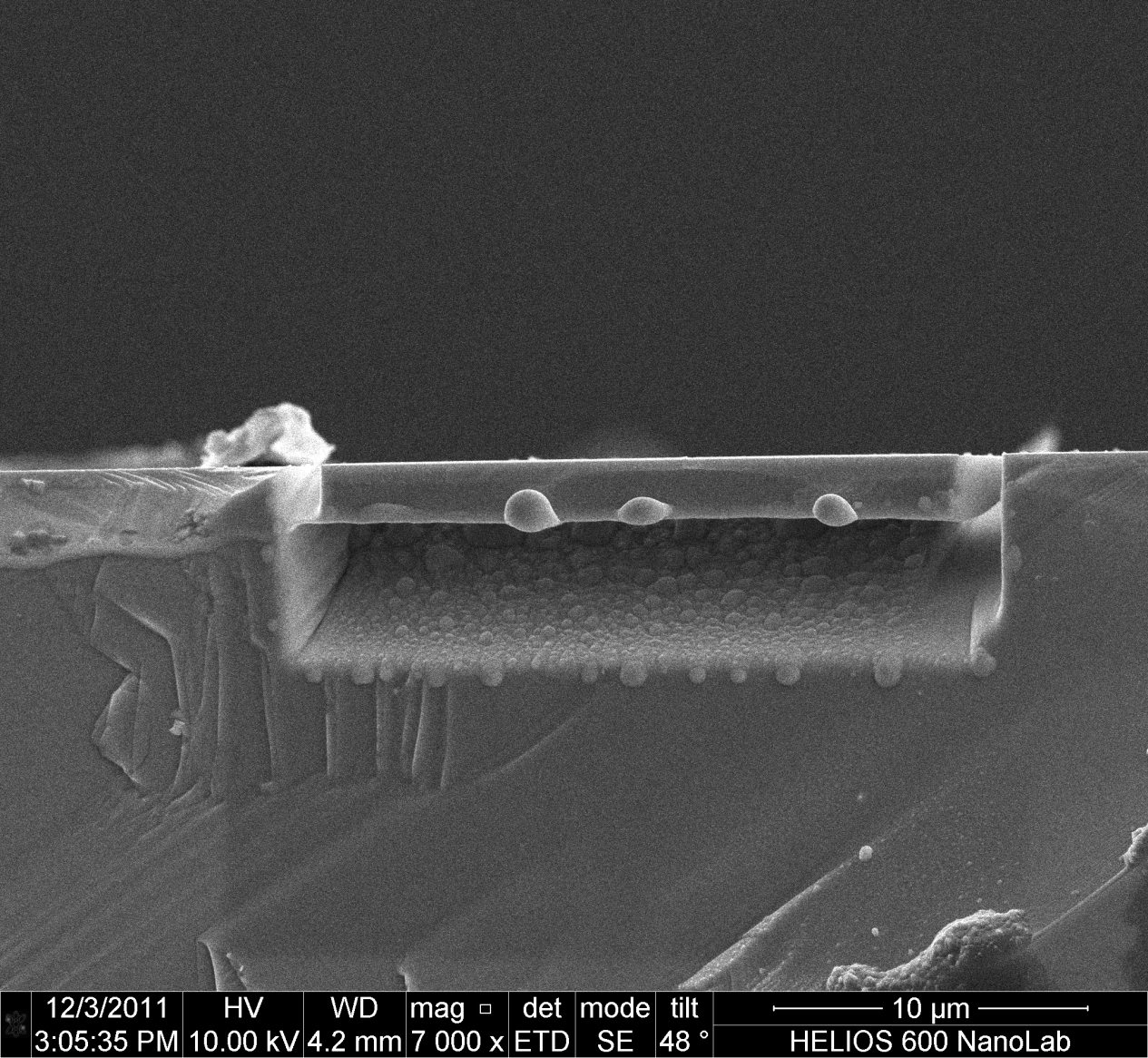 Issues
Contamination
Damage from silicon sample holder
Cross-section cuts
Difficult to see an individual dot
Plan view cuts
Quantum dots are close to surface
Thinning issues
Platinum deposits
Current results
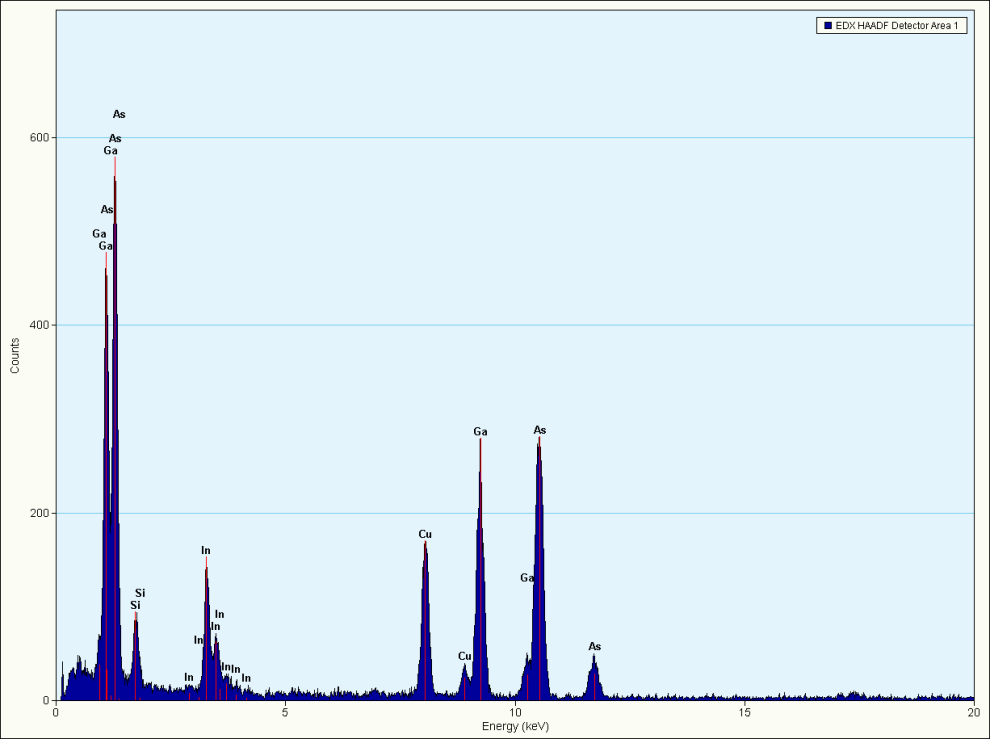 Images



Chemical Analysis:
032607B (EDS)
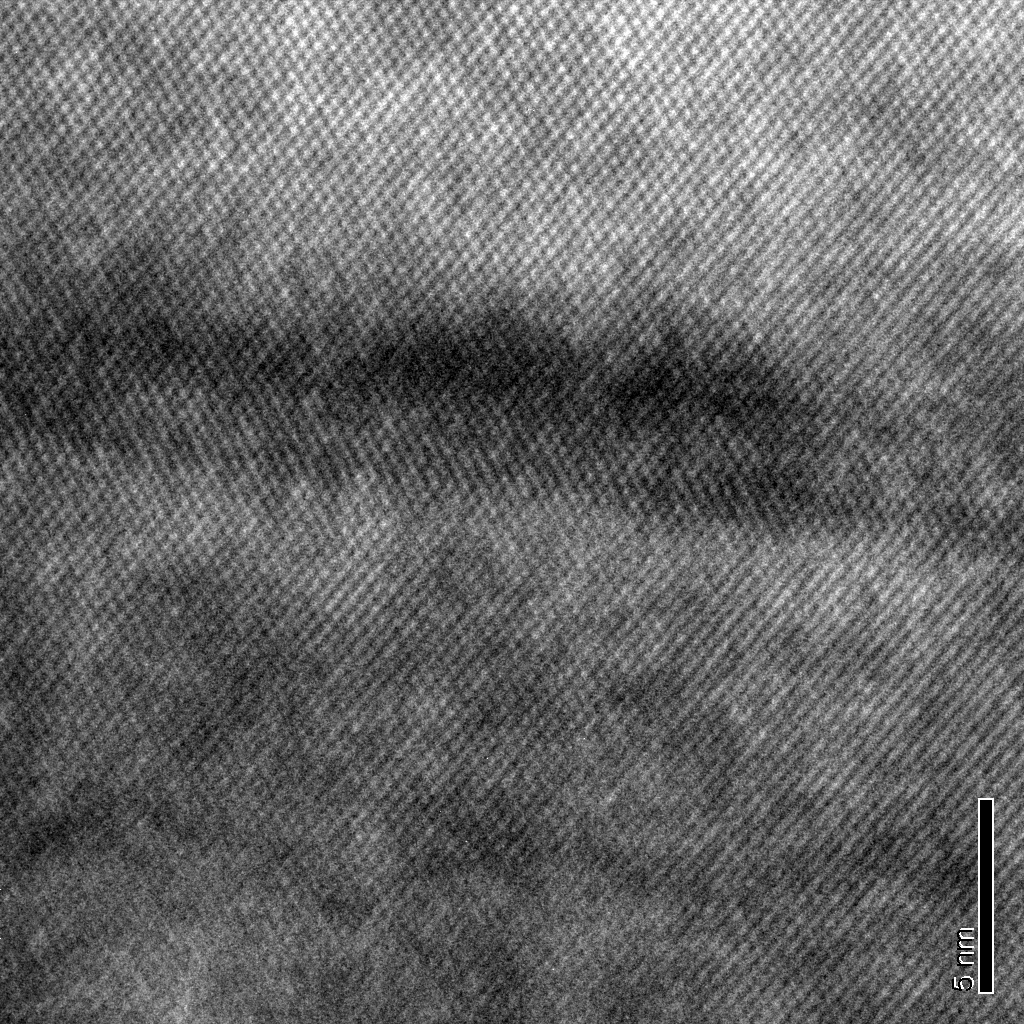 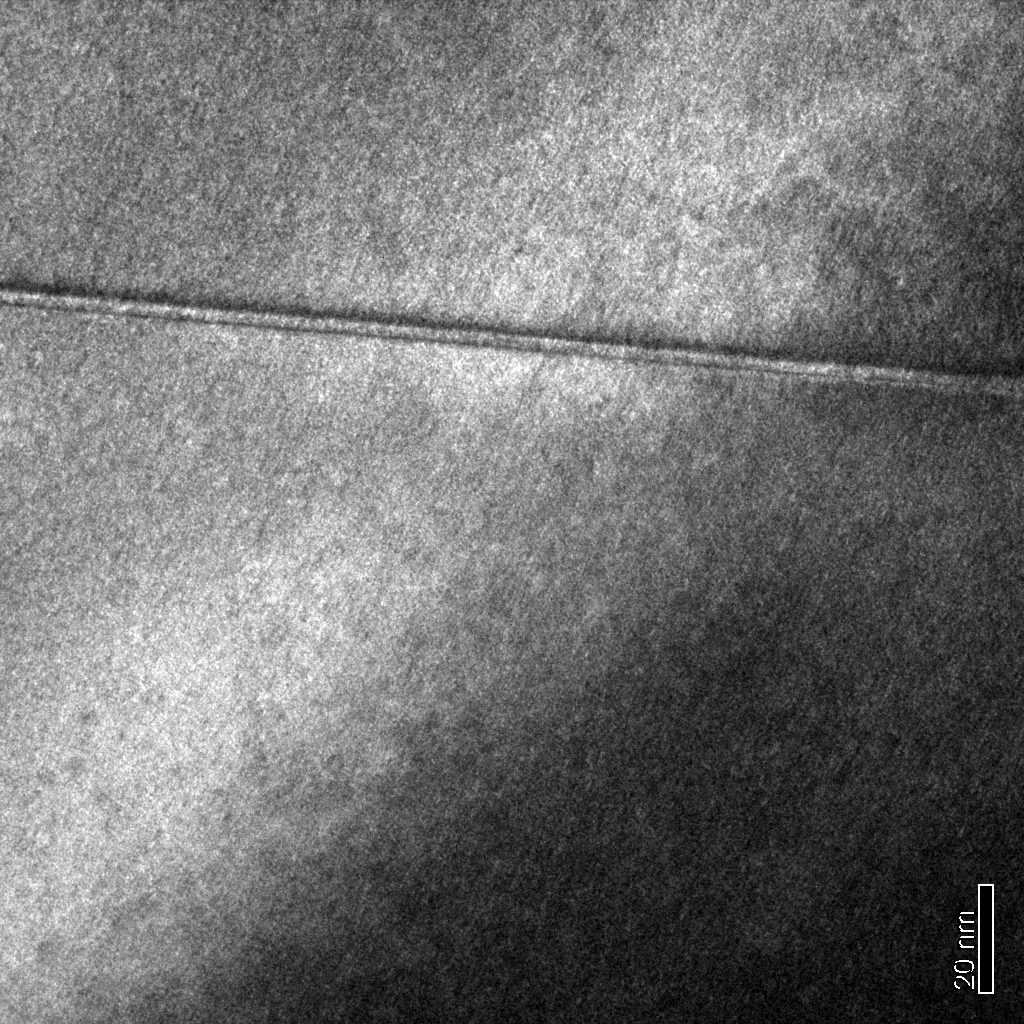 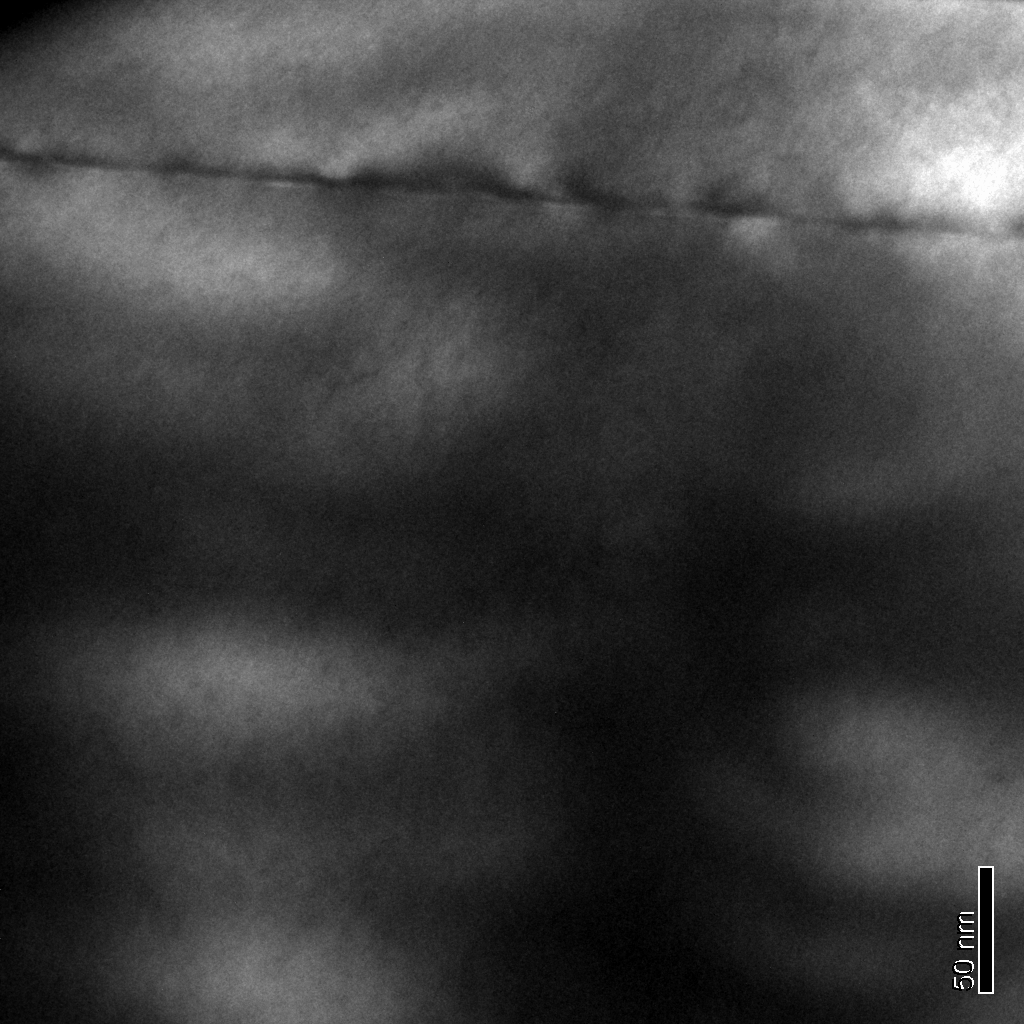 032607B
032607B
GaAs cap
GaAs cap
InGaAs layer
InGaAs layer
GaAs bulk
GaAs bulk
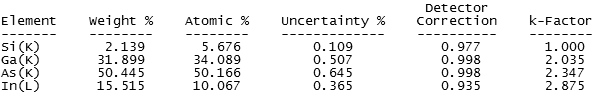 032607A
summary
The quantum dots seen, but not individually
Chemical analysis is so far close to what we were expecting
Continue with chemical analysis on cross-section cuts
Find a practical way of obtaining a plan view cut
Future work: Spin information transmission?